Chemie 8.A (12.4 – 16.4)Prvky 6. skupinyUdělejte si výpisky z přiložené prezentace Prvky 6. skupiny Písemně do sešitu odpovězte na otázku: Vysvětli pojem karcinogenní látka?
Prvky 6. skupiny.pptx
Prvky 6.skupiny-přechodné prvky
Ing.L.Johnová
ZŠ Lom
Prvky 6.skupiny-přechodné prvky
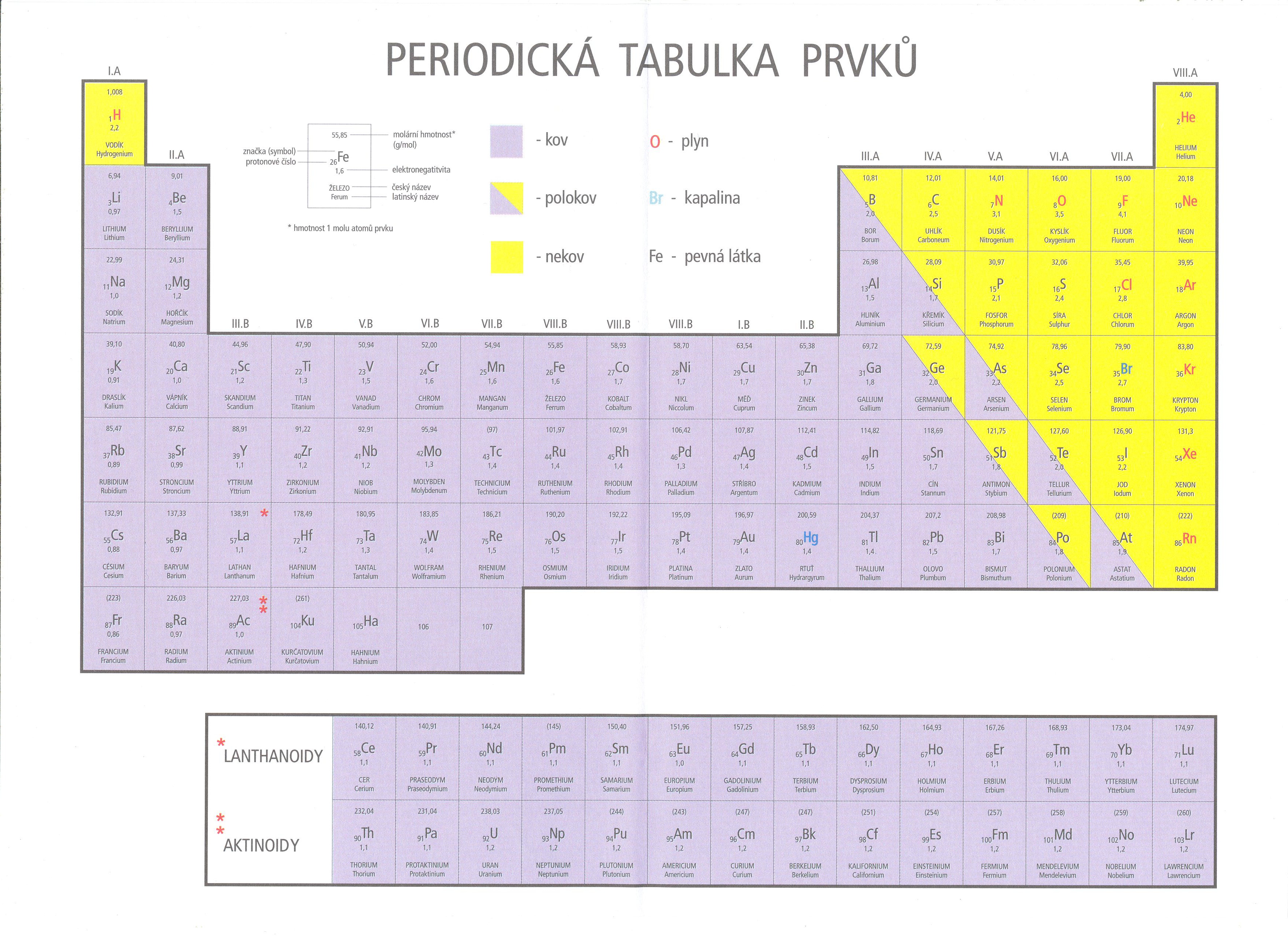 Prvky 6.skupiny-přechodné prvky
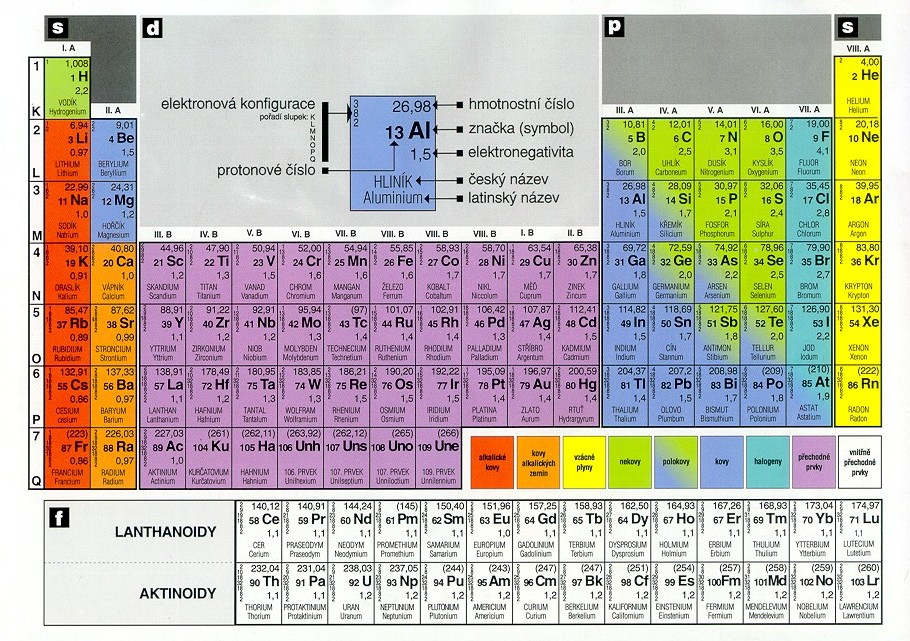 Prvky 6. skupiny - přechodné prvky
- dříve skupiny VI.B, jsem zahrnujeme kovy skupiny    chromu  
  chrom (Cr)
  molybden (Mo)
  wolfram(W)
  seaborgium (Sg) - radioaktivní
 - tyto kovy mají vysoké teploty tání a za běžné teploty jsou stálé, vytvářejí sloučeniny s maximálním oxidačním číslem VI a jejich reaktivita klesá se vzrůstajícím protonovým číslem, nereagují s vodíkem
Prvky 6. skupiny - přechodné prvky
Chrom (Cr)
bílý, lesklý, křehký a ze všech kovů nejtvrdší kov






za běžné teploty  je stálý a nepodléhá korozi(na povrchu vytváří vrstvičku oxidu chromitého Cr2O3
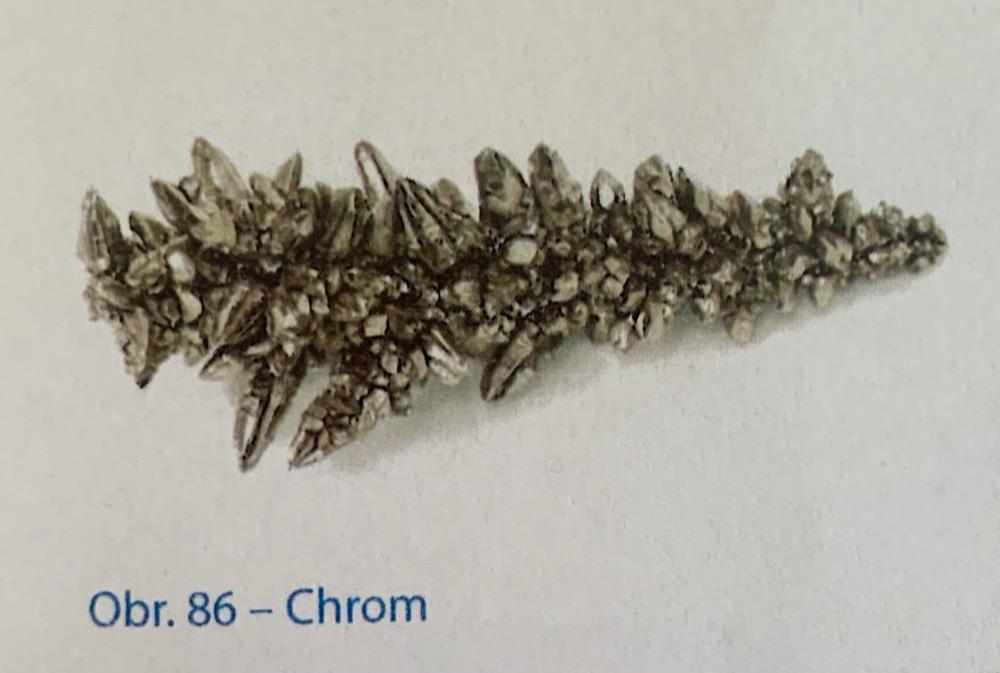 Prvky 6. skupiny - přechodné prvky
Chrom (Cr)
nejčastěji se vyskytuje v 
     rudách chromitu a krokoitu

    
-   malá množství Cr zabarvují 
     drahokam smaragd a rubín
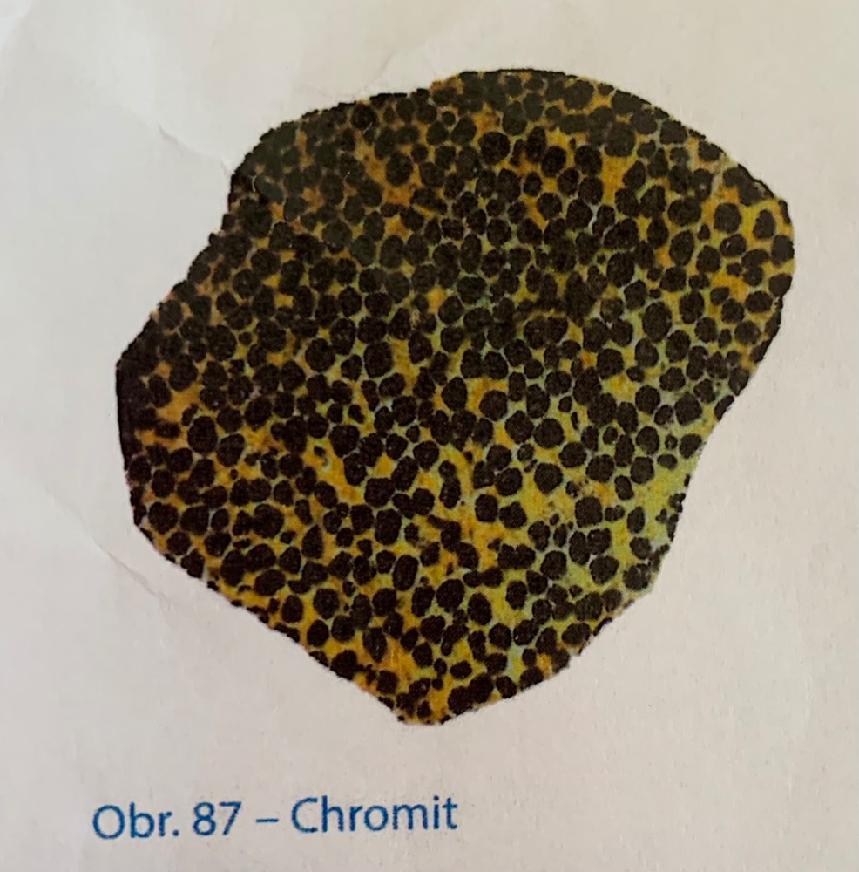 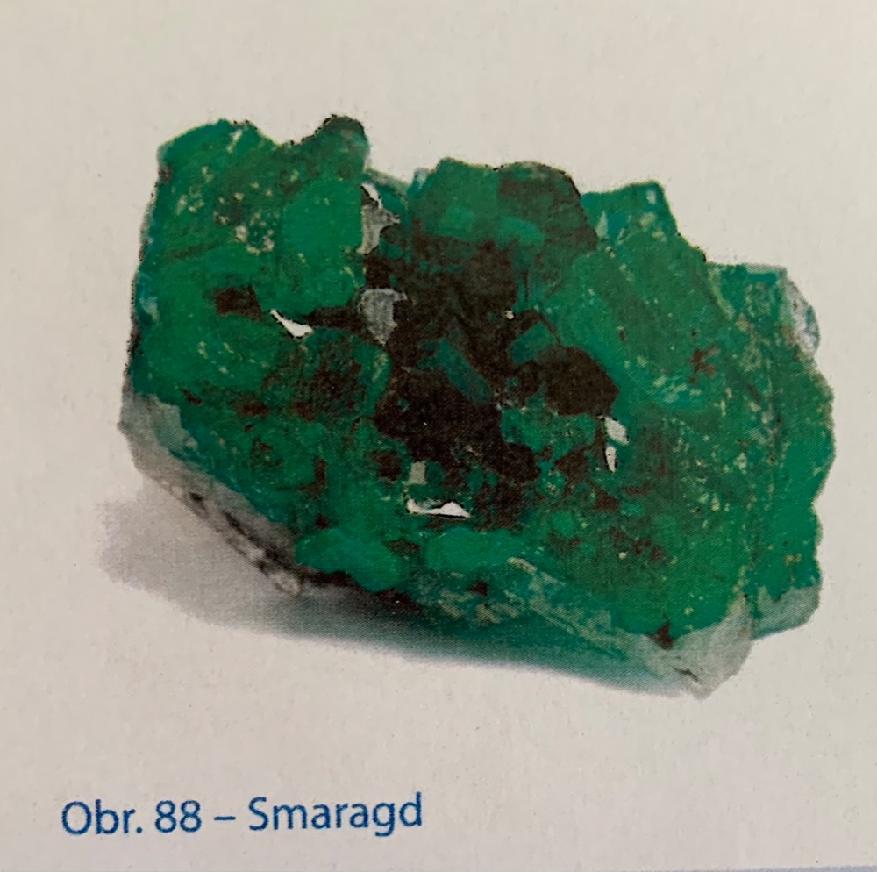 Prvky 6. skupiny - přechodné prvky
Chrom (Cr)
je stopovým biogenním prvkem důležitým pro   metabolismus cukrů a tuků 





Karcinogenní látka -
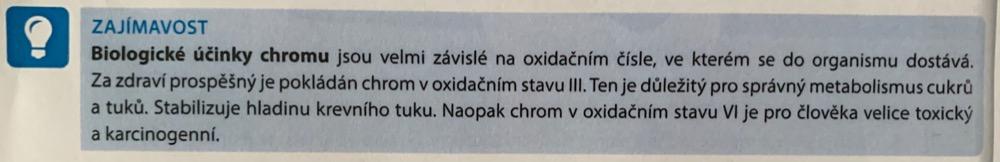 Prvky 6. skupiny - přechodné prvky
Vyžití:
v metalurgii při výrobě oceli, do které se   přidává pro zvýšení její tvrdosti a mechanické odolnosti
pokovování – chirurgických nástrojů, koupelnové kuchyňské vybavení, automobilové a motocyklové
    součásti
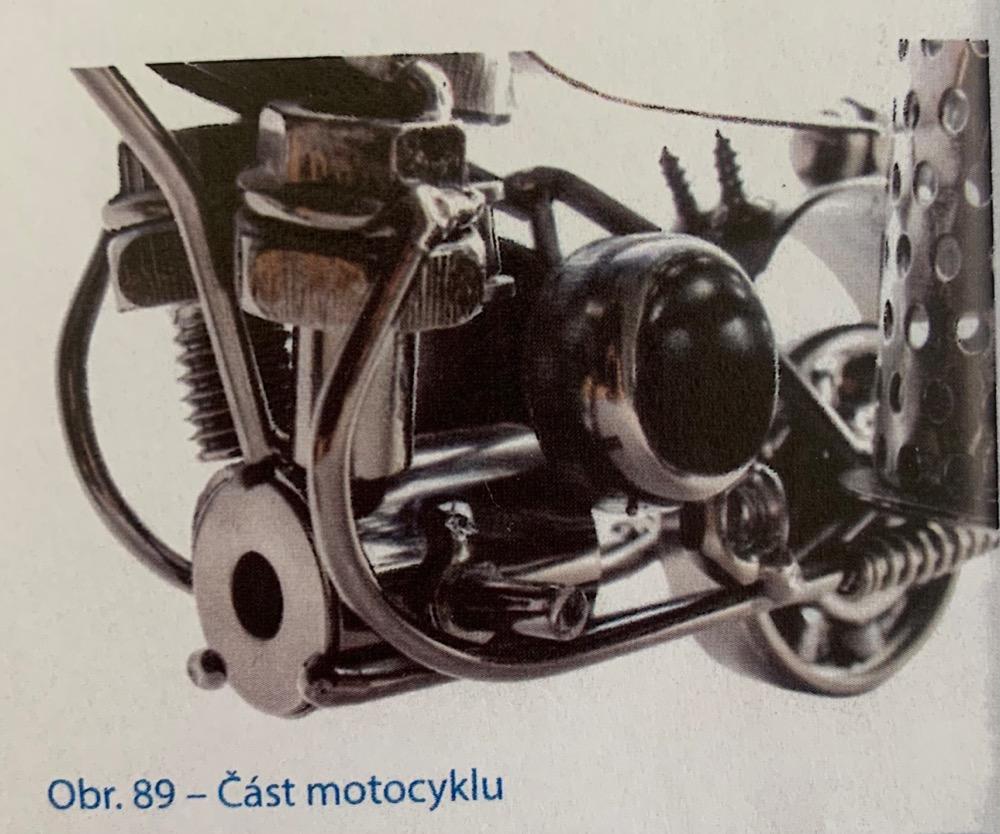 Prvky 6. skupiny - přechodné prvky
Molybden (Mo)
stříbrobílý, lesklý kov
na zemi poměrně vzácný, nejčastěji se vyskytuje v minerálech, např. v molybdenitu( sulfid molybdeničitý 
                                                       MoS2)
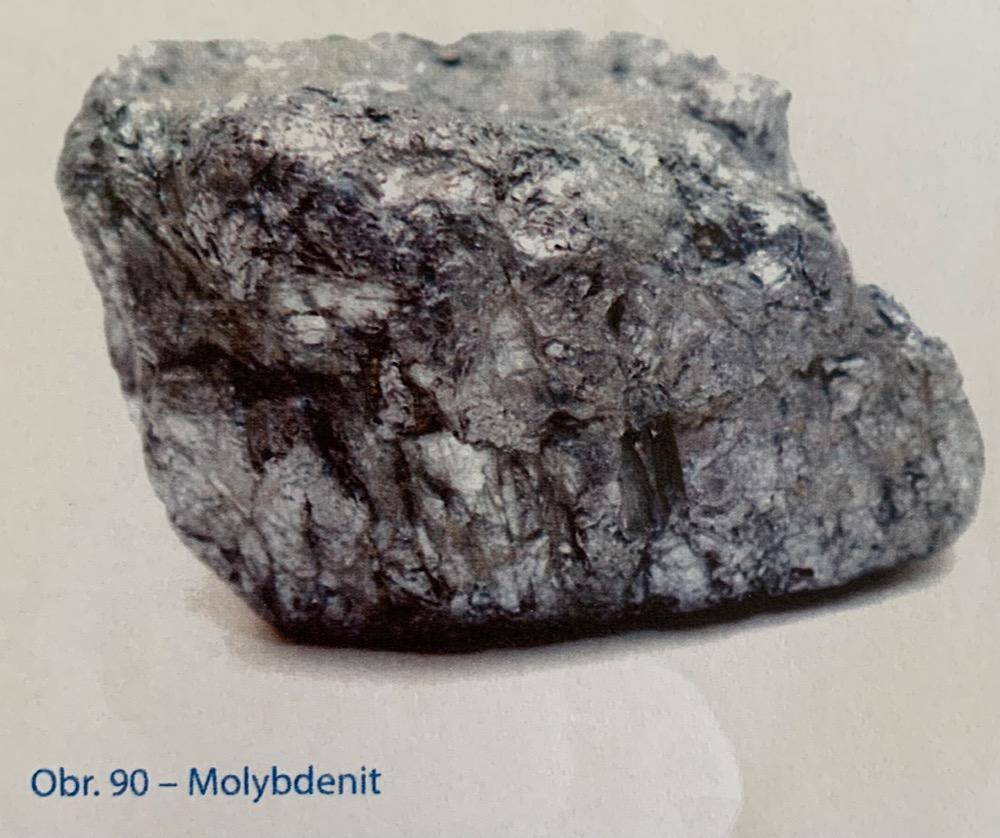 Prvky 6. skupiny - přechodné prvky
Molybden (Mo)
patří mezi esenciální(pro člověka nezbytné) stopové prvky
důležitý pro prevenci zubního kazu, zvyšuje tvrdost         zubní skloviny
používá se v metalurgii pro výrobu speciální oceli

Prvky 6. skupiny patří tvrdé kovy chrom a molybden.
Oba jsou biogenní prvky, používají se hlavně v     metalurgii.